ROZMANITOST PŘÍRODY
Rozmanitost přírody
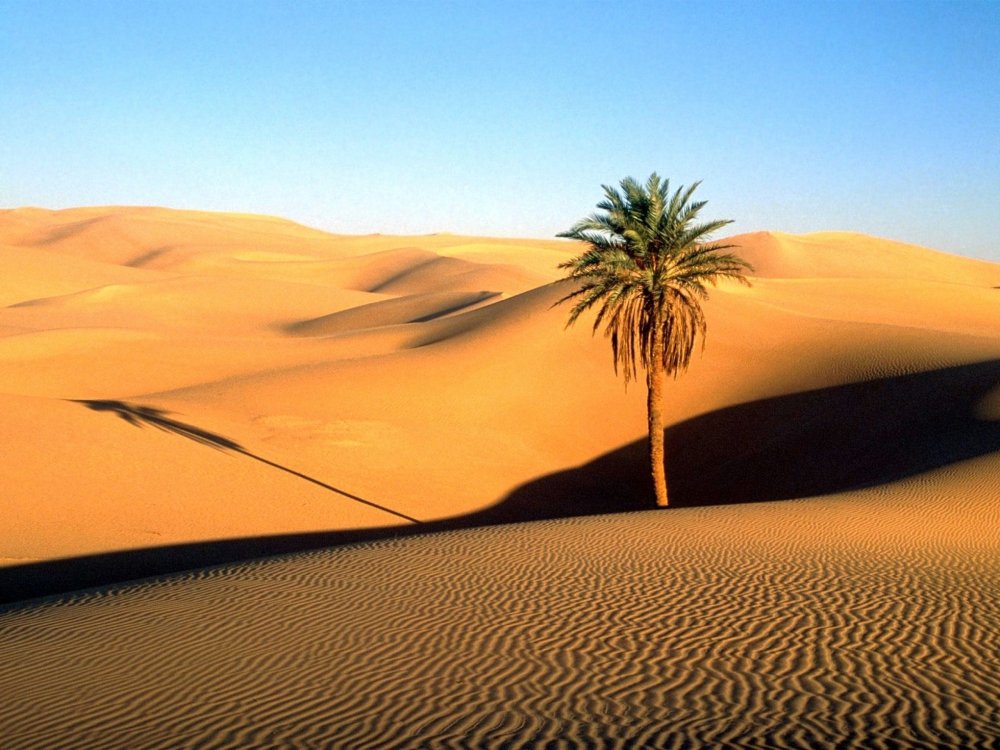 Všude kolem nás žijí rozličné organismy (na poušti, ve vodě, …) – je to výsledek dlouhotrvajícího vývoje organismů.

Co to znamená rozličné?

Různé, rozmanité.
Rozmanitost přírody
Zkuste se zamyslet nad tím, jaké organismy žijí na poušti. 

Jaké organismy žijí v mořích a oceánech?

Určitě dokážete vyjmenovat spoustu příkladů.
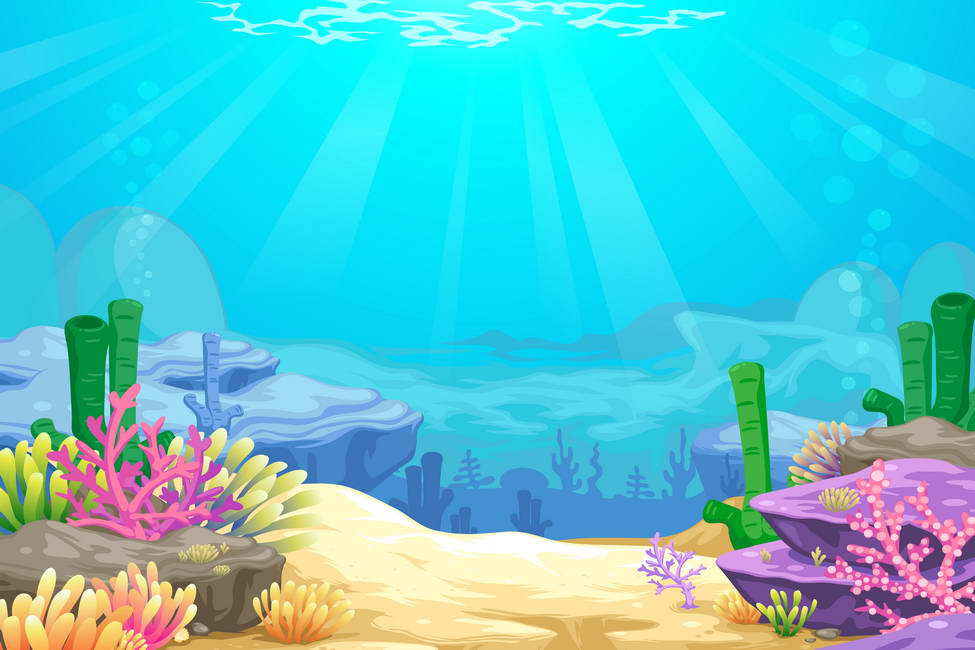 Příklady organismů žijících na poušti – zajímavosti
Surikaty loví jedovaté štíry – jsou vůči jejich jedu imunní (= jed jim neublíží).

Fenek je nejmenší psovitou šelmou. Vzhledem k velikosti jeho těla má však ze všech psovitých šelem největší uši.

Saguaro je nejvyšším druhem mezi kaktusy, nejvyšší zdokumentovaný exemplář dosáhl výšky 23,8 metrů.
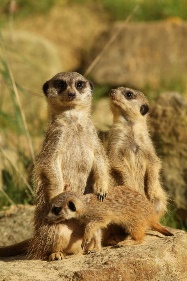 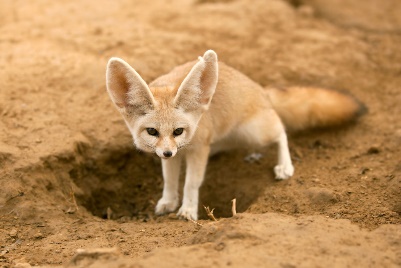 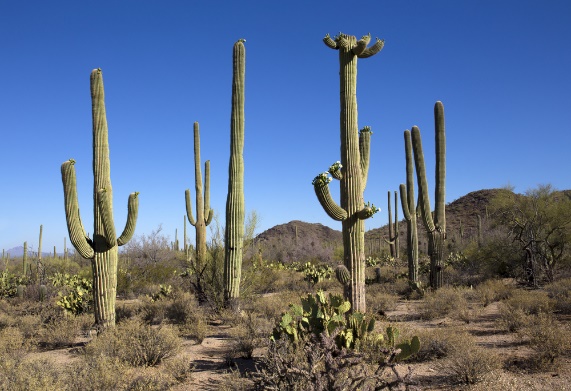 Přizpůsobení organismů
Každý organismus je spojen s prostředím, v němž žije.
Zkuste se zamyslet – čím se organismy přizpůsobují různému životnímu prostředí?
Přizpůsobení organismů různému životnímu prostředí se projevuje těmito znaky:
A) velikostí,
B) tvarem těla,
C) stavbou těla,
D) způsobem života.
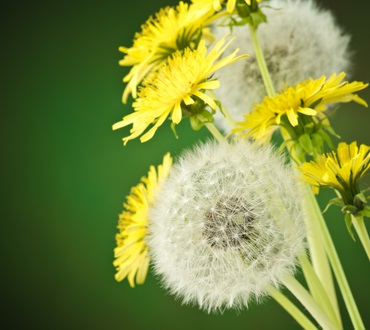 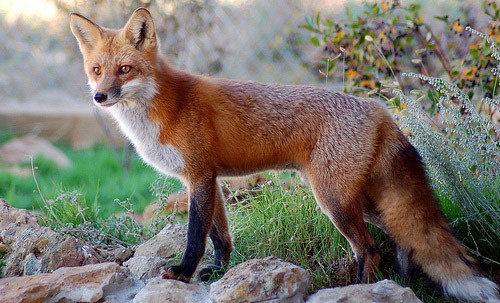 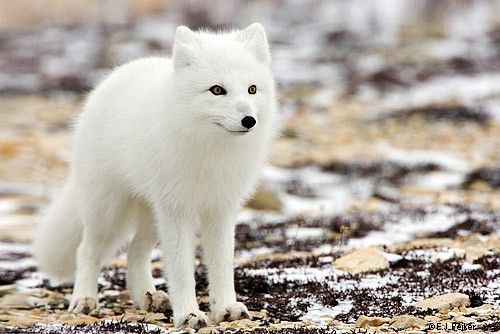 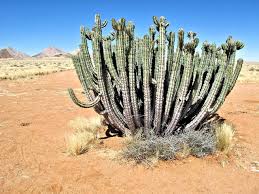 Rozdělení organismů
Podle skupin společných znaků dělíme organismy na rostliny, živočichy, houby, bakterie a sinice.

Dokážete správně pojmenovat organismy na obrázcích?

1) jírovec maďal („kaštan“)
2) hraboš polní
3) hřib hnědý („suchohřib“)
4) petržel zahradní
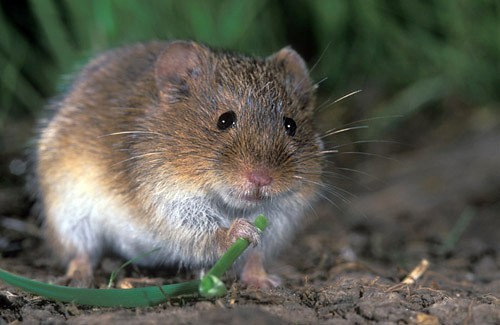 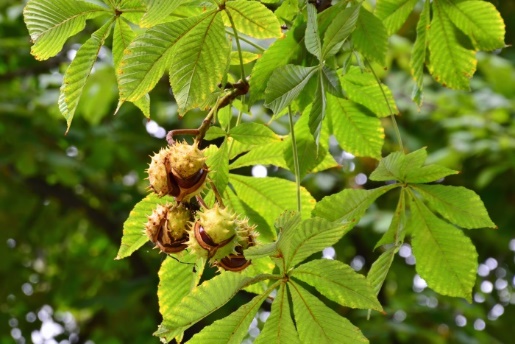 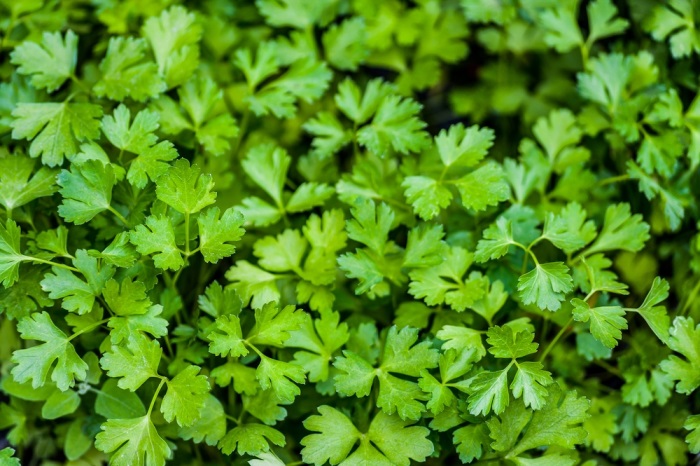 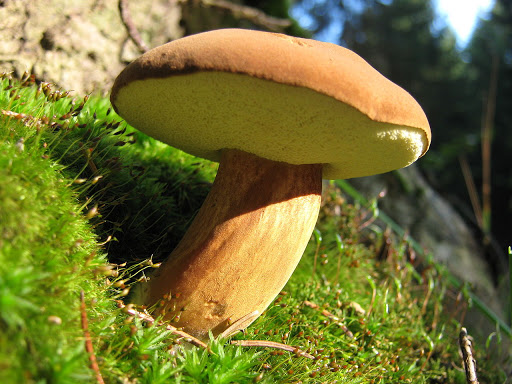 Jak si mám vybarvit obrázek v zápisu?
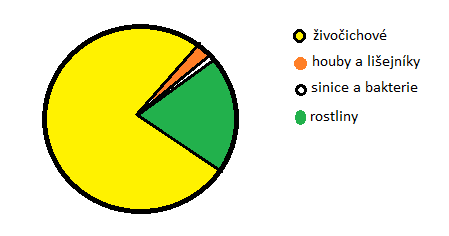 Počet druhů v hlavních skupinách organismů